Self Harm WorkshopFacilitated by Northumbria PMHW Team Leads (Angela Miller N.T & Rhian Davies Northumberland)
Aims for the workshop
To have an opportunity to share  thoughts , attitudes  and concerns about self-harm

To discuss the who, what and why of self-harm

To consider the causes of self-harm and factors that can impact upon it 

To understand how schools can support pupils 

To provide best evidenced based practice , procedures & resources
Ground rules for safe learning
Confidentiality
Look after yourself
Look after each other
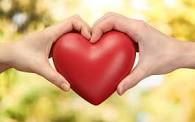 [Speaker Notes: Impact of own issues in practice can be detrimental to quality of response]
Being aware of feelings
Acknowledging our own thoughts & feelings 
& 
compare with those of pupils
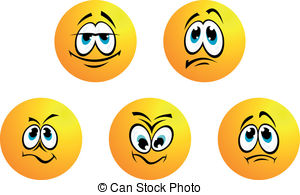 [Speaker Notes: Professional and child –Helpless Angry
Horrified
Furious
Embarrassed
Frustrated
Fear
Sad 
Guilty]
Myth or Fact
Self harm is attention seeking and manipulative behaviour ?

They must enjoy the pain or they wouldn’t keep doing it ?

Self harm is a result of childhood trauma ?

Most self harm is done by girls ?

Self harm is caused by being a goth, an EMO or a member of other sub-cultures ?

Self harm is a form of suicidal behaviour ?
Definitions of self harm
Harming Behaviour – ‘A behaviour, action or habit that can cause detriment to your health ‘

Self harm- ‘A wide range of things that some young people do to harm themselves in a deliberate and usually hidden way.”
[Speaker Notes: smoking
Binge drinking
Sexually dis-inhibited behaviour]
Methods of self harm
Cutting
Ingesting / Swallowing Substances or Objects
Excessive Risk Taking
Methods of Self-Harm
Scalding or Burning
Restrictive Eating
Banging
Hair Pulling
Breaking Bones
[Speaker Notes: There are many methods of self-harm and some are included in the slide here. The degree to which any of these are used can vary significantly. Important to remember that it doesn’t necessarily correlate that the more serious the injury/harm the more severe or serious the concern or underlying emotion is. Truth Hurts, 2006)]
Defining Self-Harm
‘…a response to emotional pain and distress that a person cannot resolve in another, more functional way. The self-harm is a way of releasing feelings of self-hatred, anger, sadness and depression. Through self-harm a person can alter their state of mind and focus on the tangible physical pain rather than the underlying emotional pain. However, self-harm provides only temporary relief and does not address the underlying issues.’  (Truth Hurts, 2006)
(
[Speaker Notes: More official quote of what self-harm is. Demonstrates it is a maladaptive coping strategy – self destructive. Most people adopt some self destructive behaviours at times even if they don’t realise it, to avoid being a lone with their thoughts and feelings. They may smoke, eat or drink too much or work extra hard at work or school. What is worth remembering is that it is a temporary relief – it doesn’t change or resolve the issues leading to self-harm.]
Biological Effects of Self Harm
It bring its own physical release.
Neurochemicals can play an important role in self-harm.
Endogenous opioids and serotonin may bring about a very positive feeling of calm and well-being.
These chemicals are released particularly when the body is injured in any way.
They produce insensitivity to pain which help the individual survive when faced with danger.
It is likely that the body grows to expect a higher level of these chemicals.
[Speaker Notes: Bodies response to pain is a release of chemicals – chemicals which can bring about a positive feeling, a feeling of calm and well being. There is a thought that, like any other chemical our body can build a tolerance and expect a higher level of the chemical for the same effect. 
There are factors that can lead to people self-harming but the biological effect can also be a part of the maintenance of self-harm as a coping strategy.]
Prevalence rates
Average age for onset of self harm is 12 years
10-13% of young people have tried self harm by 16 years (Scottish Office Study)
20% of 15 year olds in England say they self harm (WHO study)
Three-fold increase in reported self harm in last decade
Third most common reason to contact ChildLine – twice as many girls as boys

This, at a time when teenage use of cigarettes, alcohol and drugs is declining….
[Speaker Notes: Statistical Information 2014 -]
Warning Signs for schools
Unexplained wounds or scars from cuts, bruises or burns. Usually wrists, arms, thighs or chest
Blood stains on clothing, or tissues
Sharp objects i.e. razors, knives, needles, blades in pupils belongings
Frequent ‘accidents’
Covering up, even in hot weather
Avoiding activities/situations that may require exposure of scars/marks
Needing to be alone for long periods of time, especially in the bedroom or bathroom 
Isolation or irritability 
Withdrawal
Anger/frustration
[Speaker Notes: Self-harm can be hard to detect. Physical injuries can be hidden by clothing and ‘inner turmoil’ can be covered up by outwardly displaying a calm disposition. People can present very differently. Some are clearer, more obvious warning signs than others. Again we need to be open, non-judgemental, supportive and understanding. If someone opens up about self-harm that is a big step they have taken and needs sensitive handling. If you suspect that someone is try to support and provide opportunities for them to talk to you – it might not be helpful to ask someone outright but if they are made to feel that opening up is safe to do so and that they won’t be judged for it then they are more likely to do so.]
Self-Harm and Suicide
Terms often wrongly used interchangeably 
Self-harm is a broad spectrum of behaviour – purpose is not in all cases to bring about death
Most people who self-harm do not go on to commit suicide – and not everyone who commits suicide has self-harmed
Self-harm does not automatically mean there is a risk of suicide but it is a risk factor 

ANY CONCERN REGARDING SUICIDE – ACTION NEEDED
[Speaker Notes: Even though most self-harm does not result in suicide we know that certain factors associated with self-harming behaviour are ‘red-flag’ warnings that a young person is at an increased risk of further, or more serious harm in the future

Older boys (over 15 years) and young people who self-harm through very violent means, such as trying to hang themselves or using a weapon, are at the greatest risk of suicide. People who fully intend to end their lives when they self-harm and people who continue to think about killing themselves, especially if they have a specific plan on how they are going to do it, are at immediate and grave risk of suicide

In these situations you must always refer to your local CAMHS/CYPS team (for younger people) and adult services for adults and request an immediate assessment, giving them as much information as you can.

If there is immediate danger to the life or health, of the person, then they need to go to their local emergency department, immediately, to seek assessment and treatment.

You must also speak with your professional association or professional organisation's lead for safeguarding.

A history of multiple episodes of overdose or cutting, previous admittance to a psychiatric hospital and use of alcohol and illegal drugs all increase the risk of suicide.

Difficulty sleeping and feelings of hopelessness - that is, not seeing a positive future, or having no plans for the future - are linked to a high risk of suicide.

Risk of suicide is not the only kind of risk that needs to be considered. It is also important to think about whether the young person is at harm from others, including their family, their peer group (school or work colleagues, people in their community or online contacts) or other adults. Equally, it is important to consider if the young person is so distressed that they are a risk to others, often using violent methods.]
Self-Harm: Risk Factors
Difficult life events e.g. a family or close friend who has attempted suicide or self-harmed themselves
Bullying
Experience of abuse
Bereavement 
Not getting on with parents
Stress about school 
Unwanted pregnancy
Difficulties associated with sexuality
Problems to do with race, culture or religion 
Low self-esteem 
Feeling rejected 
Difficulty expressing themselves/feelings 

And many, many more…
Impact of social media?
(NSPCC 2009)
[Speaker Notes: We can make some educated predictions regarding risk factors but the truth is there are many reasons. And these are risk factors only, they do not mean someone is definitely going to self-harm. It is likely to be a combination of internal and external factors that lead to a person self-harming. It is a coping strategy – a maladaptive one but it is their coping strategy for stressful, difficult, emotional times or experiences. 
Many people use ‘maladaptive’ coping strategies – drink too much, eat too much, over-exercise, work long hours, throw self into work/school (workaholic).]
Online Aspect of Self Harm
Use of internet for information 
Online recording can replace the ‘diary’ 
‘Trolling’ using fake profile to ‘bully’ oneself
Online communities provide a sense of belonging  & accepatnce
[Speaker Notes: risks related to pro-suicide, eating disorder and self harm websites
but it is in the public domain





Operation Cut For Bieber launched this morning with a hashtag on Twitter that proved so successful, it was trending nationwide within hours …”]
Self-Harm: Prevention
Environmental
Protective Factors
Interpersonal
Intrapersonal
[Speaker Notes: Environmental – what’s happening around them (social, emotional and physical)

Interpersonal – what’s happening between themselves and others

Intrapersonal – what’s going on with their own thinking, feeling and behaviour

Consideration of these factors can be crucial – case example of young person I was working with, carer for Mum – Mum reluctant to accept ‘outside help’, reframed it for Mum, Mum accepted help, young person felt calmer, happier, more energy, able to socialise, able to ‘chill in room’ – self harm stopped.]
Resilience in the person
Being female
Secure attachment experience
An outgoing temperament as an infant
Good communication skills, sociability
Planner, belief in control (internal locus of control)
Humour
Problem solving skills &  positive attitude
Experience of success and achievement
Religious faith
Capacity to reflect
[Speaker Notes: Links with PHSE role for schools]
Building Resilience
Talk to family or friends
 Sleep
 Eat
 Walk away, take time out
 Counselling
 Educate self about situation
 Laugh
 Throw self into new stuff
 Seek company – or solitude
 Realise you have choices
 Use own skills positively
 Relate to past experience
 Break into manageable bits
Peer support
 Positive feedback
 Retail therapy
 Chocolate
 Self expression
 Diary writing
 Spend time with animals
 Take time for yourself
 Spirituality
 Exercise
 Focus on work
 Meditation
 Medication
Resilience in communities
Wide supportive network
Good housing
High standard of living
High morale school with positive policies for behaviour, attitudes and anti-bullying
Schools with strong academic and non-academic opportunities
Range of sport/leisure activities
Anti-discriminatory practice
Prevention role in schools
Providing an emotionally supportive environment which is physically safe
Encourage exploration and understanding of emotions and behaviours 
Enhance self-regulation 
Mutually respectful relationships 
Having experiences, opinions and preferences acknowledged and respected
Enhance resilience factors and build 
     where you can
[Speaker Notes: Acknowledge and validate the young person (manage your response)

Ask initial questions (immediate / emergency response needed?)

Negotiate the ground rules (some things are non-negotiable, CP issues, talking to parents)

Establish what has been / is happening (thoughts, feelings, behaviour and if they know why these things are happening)

Establish exceptions (when are these things not happening or are not happening so much, clues to how the young person may hep themselves and how might they do more of what keeps them safe / happy)

6. Make a plan together (who is doing what and when, this should include how they are going to stay safe and what they should do if they feel they are unsafe)  

7. Decide who, when and how a ‘check in’ will be arranged (safety)]
What can you do to help?
Self Harm procedures & pathways
Northumberland Management of Self Harming and Suicidal Behaviour for Children and Young People
Procedures and Pathway


 (http://northumberlandlscb.proceduresonline.com/pdfs/manag_self_harm_suicid_behv.pdf)
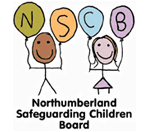 Self Harm procedures & pathways
North Tyneside Management of Self Harming and Suicidal Behaviour for Children and Young People



Procedures and Pathway
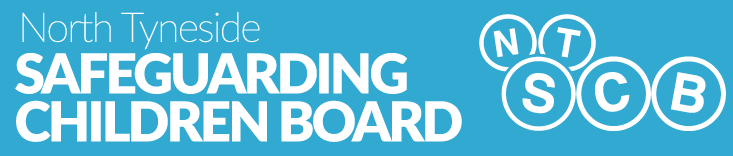 Resources
http://www.nhs.uk/video/pages/self-harm.aspx 
www.selfharm.co.uk
Alumina – a 6 week self recovery programme for young people
www.nshn.co.uk 
www.stem4-de.org.uk  
www.childline.org.uk
https://www.mentalhealth.org.uk/publications/truth-hurts-report1 
www.youngminds.org.uk
Thank You
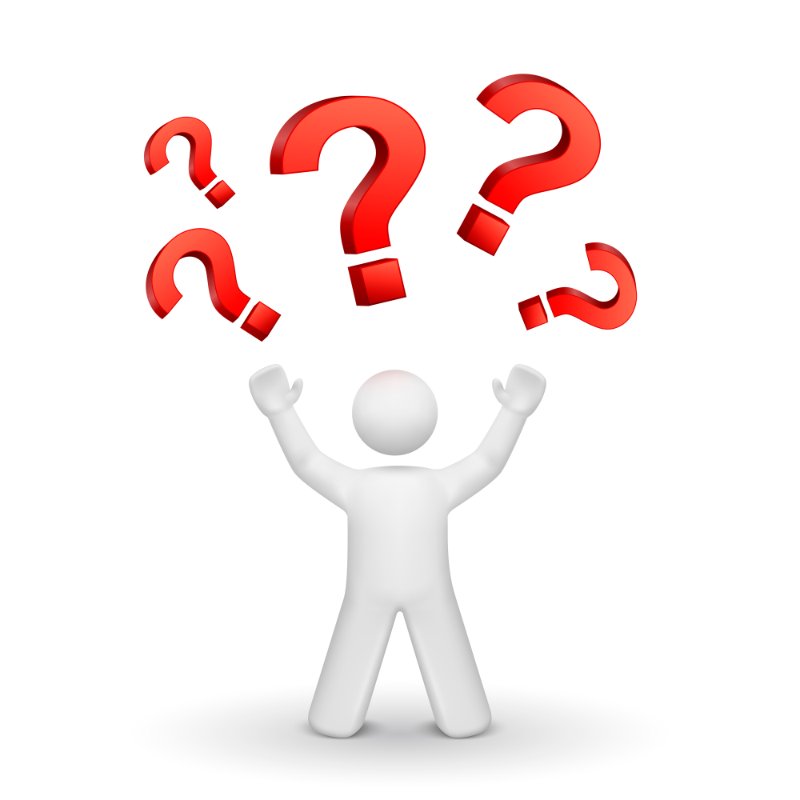 Please let us know if you have any questions
Your feedback matters to us – please complete the evaluation form
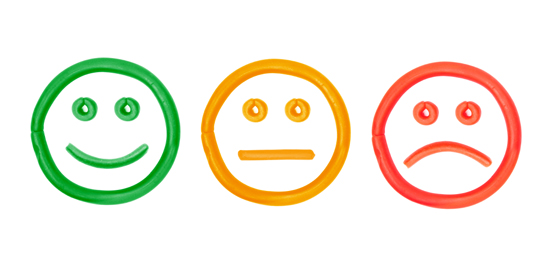